Term 1 Curriculum Overview and Assessments
Prep
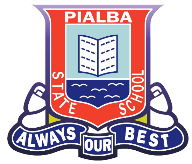 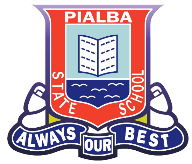 Mathematics
Unit 1 – Term 1

This term students will engage in activities across the five contexts of learning — focused teaching & learning, investigations, active learning, real life situations, routines & transitions. 

Students have opportunities to develop understandings of:
Number and place value — recall counting in ones, identify numbers in the environment, represent quantities, compare numbers, recall counting sequences, visualise arrangements to five, match numerals to quantities, count forwards and backwards from different starting points, compare quantities using ‘more’, ‘less’, ‘same’, identify numbers before, after and next in a sequence, order quantities and numerals

Patterns and algebra — identify how objects are similar or different, sort objects based on similar features, identify a rule for a ‘sort’, identify questions, identify patterns in the environment, copy and describe simple patterns, identify patterns within counting sequences

Using units of measurement — sequence stages within an activity, compare duration of events using time language, directly compare the size of objects, describe the objects

Location and direction — use positional language to describe location, identify positional opposites, and represent locations with models and images.
HASS
Unit 1 – Semester 1 (Term 1 & 2)

Unit 1: My family history

Students engage in answering the Inquiry question:
What is my history and how do I know?

Throughout the Semester’s HASS unit, students:
explore the nature and structure of families  
identify their own personal history, particularly their own family backgrounds and relationships
examine diversity within their family and others
investigate familiar ways family and friends commemorate past events that are important to them  
recognise how stories of families and the past can be communicated through sources that represent past events  
present stories about personal and family events in the past that are commemorated.
English
Unit 1 – Term 1

Unit 1: Enjoying our new world

Students listen to and read texts to explore predictable text structures and common visual patterns in a range of literary and non-literary texts, including fiction and non-fiction books and everyday texts. 

They engage in multiple opportunities to learn about language, literature and literacy within the five contexts of learning — Focused teaching and learning, Play, Real-life situations, Investigations and Routines and transitions.
English Assessment

Unit 1: Formative Assessment
There is no summative assessment of student learning in this unit. Teachers are monitoring student learning throughout the unit.
Health and Physical Education
Movement with Body Control- In this unit, students will perform fundamental movement skills to music. They will explore the elements of movement and describe how their body responds to movement in a performance combining the elements of movement.
Personal Health- In this unit students will explore information about what makes them unique, identifying their strengths and achievements. Students will identify safe settings where they can move and play safely and identify actions that keep them safe in different settings. Students identify different emotions people experience in different situations.
HASS Assessment

Unit 1: My family history

Assessment task 
To explore important events celebrated in their lives, and to identify how people and objects help them to remember.

Term 1 – Week 7 -My Family History – Part A– I remember important events (Q1)
Term 1 – Week 9 -My Family History –  Part A – I remember important events (Q2 and Q3)
Term 2 – Week 4 -My Family History – Part B – Objects and People tell me about my past. (Q4)
Mathematics Assessment

Unit 1: Grouping familiar objects Interview
Students group familiar objects based on common characteristics.

(Term 1 – Week 5)
Health and Physical Education Assessment
Students perform fundamental movement skills to music. They describe how their body responds to movement in a performance combining the elements of movement.
Students identify different settings where they can play safely and identify and describe the different emotions people experience.
Term 1 Curriculum Overview and Assessments
Prep
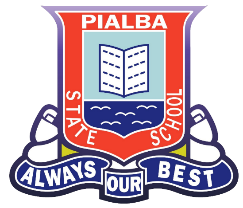 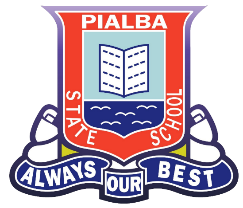 Science
Unit 1 – Term 1

Unit 1: Our living world

Students use their senses to observe the needs of living things, both animals and plants. They begin to understand that observing is an important part of science and that scientists discuss and record their observations. Students learn that the survival of all living things is reliant on basic needs being met, and there are consequences when needs are not met. They analyse different types of environments and how each provides for the needs of living things. Students consider the impact of human activity and natural events on basic needs. They share ideas about how they can support and protect living things in the school grounds.
Design and Technologies
Unit 2 – Semester 1
Unit 2: Grow, grow, grow

Food and fibre production and Food specialisations
In this unit, students will explore how plants and animals are grown for food, clothing and shelter and how food is selected and prepared for healthy eating. They will design solutions for a farm to enable successful food and fibre production and make a food product from garden produce. 
Students will apply processes and production skills, in:
investigating how food and fibre are grown to meet human needs
generating and developing design ideas for a functional growing environment
producing a simple drawing that represents their design
evaluating their design and presentation processes, using personal preferences
collaborating by working with others and managing by following sequenced steps for the project.

This Design technology unit is integrated into the Term 1 Science Unit – Our living world.
The Arts (Visual Art)
Unit 4 - Stormy clouds
In this unit, students explore how visual language can be used to communicate and relate to mood and feelings.
Students will:
explore the depiction of weather in artworks by a range of artists, including Aboriginal, Torres Strait Islander and Asian artists, and use this to develop their own artworks
experiment with visual conventions (painting approaches, spatial devices) to manipulate colour and effects to communicate meaning
display artworks and share ideas about choices made for visual language, techniques and processes in their artworks
describe and interpret mood and atmosphere created by weather in artworks.
Science Assessment

Unit 1: Exploring our living world 
Collection of work 

Students represent, share and reflect on observations about the needs of living things and how an environment can affect them. They ask and respond to science questions.

Term 1 – Week 5 -Part A: Collection Portfolio:  Representing the needs of a pet
Term 1 – Week 8 -Part B: Collection Portfolio:  Representing the needs of a plant
Term 1 – Week 10 -Part C:  Collection Portfolio: Representing a natural environment and  needs
The Arts (Visual Art) Assessment

Unit 4– Collection of Work

Students make and respond to artworks that show weather and feelings.
Design and technologies Assessment

Unit 2: Grow, grow, grow

Portfolio
Students design solutions to help a farmer and make a food from garden produce. 

Term 1 – Week 3 -Part A: Investigating food and fibre
Term 1 – Week 6 -Part B: Designing solutions
Term 1 – Week 10 -Part C: Producing and preparing food for healthy eating
Every Student Succeeding

Every student succeeding is the shared vision of Queensland state schools. This strategy underpins regional and school planning to ensure every student receives the support needed to belong to the school community, engage purposefully in learning and experience academic success.